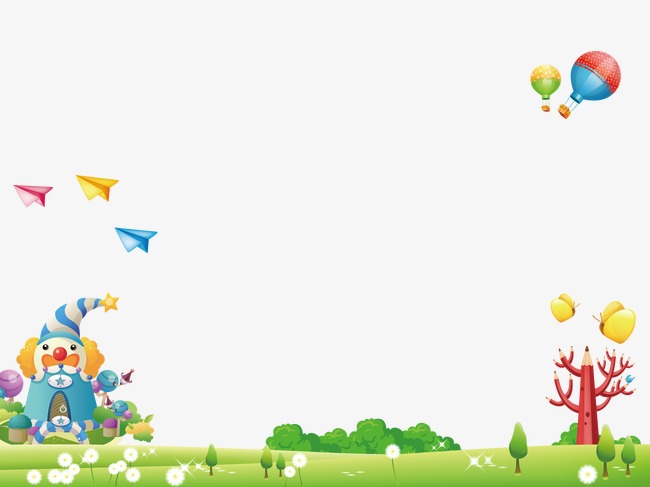 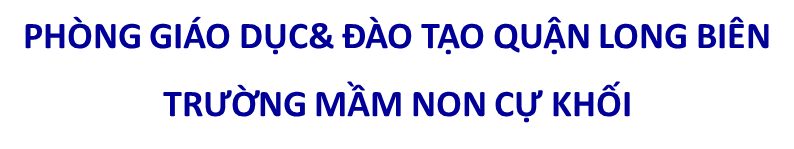 GIÁO ÁN 
PHÁT TRIỂN VẬN ĐỘNG
Đề tài : Bật tại chỗ
TCVĐ : Nu na nu nống
Lứa tuổi : 24 – 36 tháng
Giáo viên : Phạm Thị Thu Hà
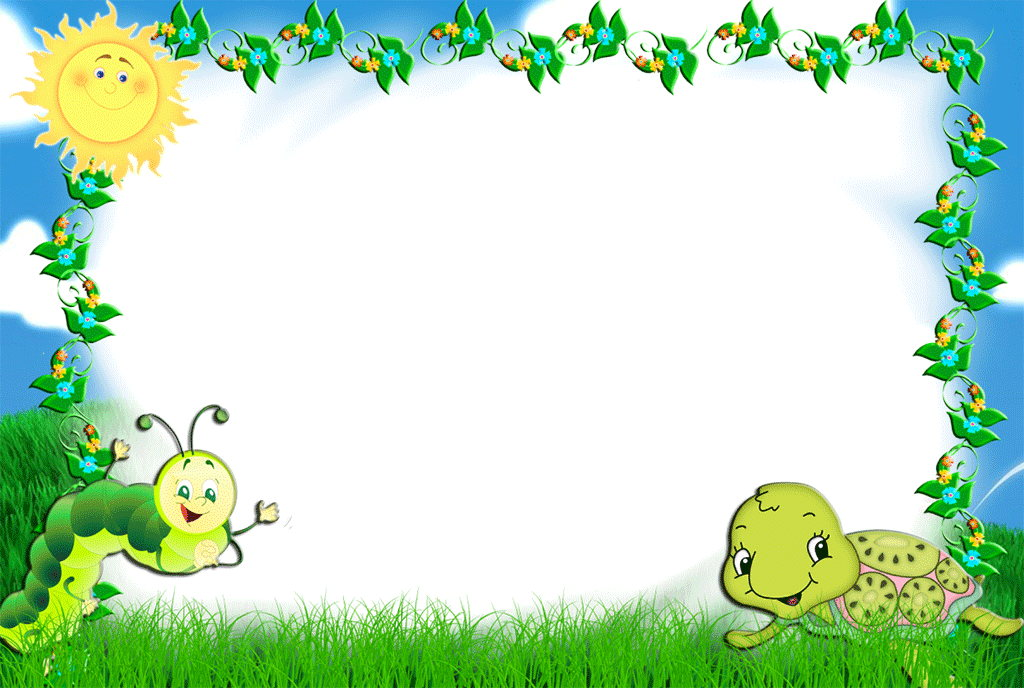 I/ MỤC ĐÍCH YÊU CẦU:
1.Kiến thức:
- Trẻ biết tên vận động, biết cách thực hiện bài tập: “Bật tại chỗ”.
- Trẻ biết tên trò chơi, biết chơi trò Nu na nu nống
2. Kỹ năng:
- Rèn kĩ năng bật, rèn luyện sự kết hợp nhịp nhàng
-Rèn khả năng tập trung, chú ý khi tham gia hoạt động.
- Phát triển vận động chạy qua trò chơi. 
3. Thái độ:
- Trẻ chú ý tham gia vận động theo hướng dẫn của cô.
Tham gia chơi cùng cô.
- Giáo dục trẻ kiên trì trong tập luyện, ý thức tổ chức kỉ luật, tinh thần đoàn kết
- Trẻ tích cực tham gia hoạt động .
II/ CHUẨN BỊ:
1.Đồ dùng 
- Nhạc các bài : Mời anh lên tàu, Ếch ộp, Đố bạn, Ba con bướm
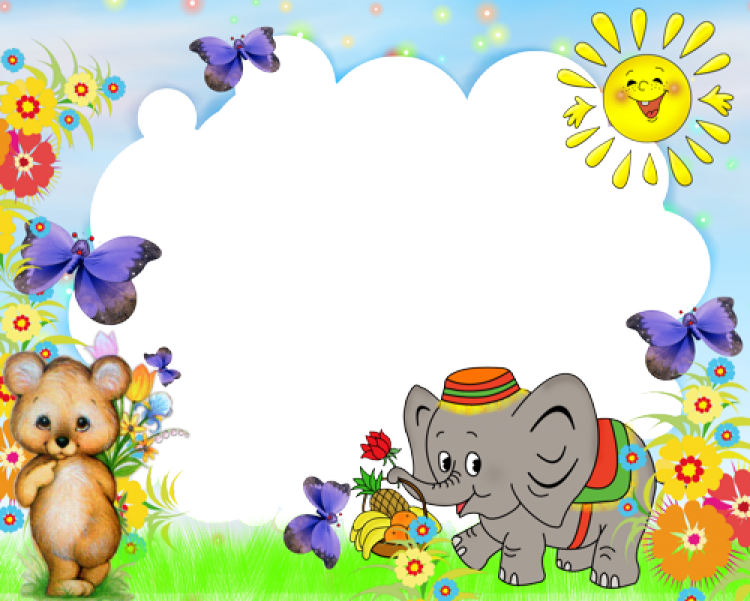 I. KHỞI ĐỘNG
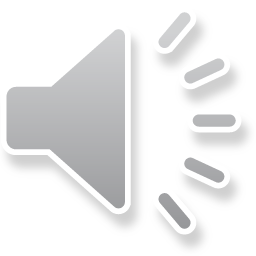 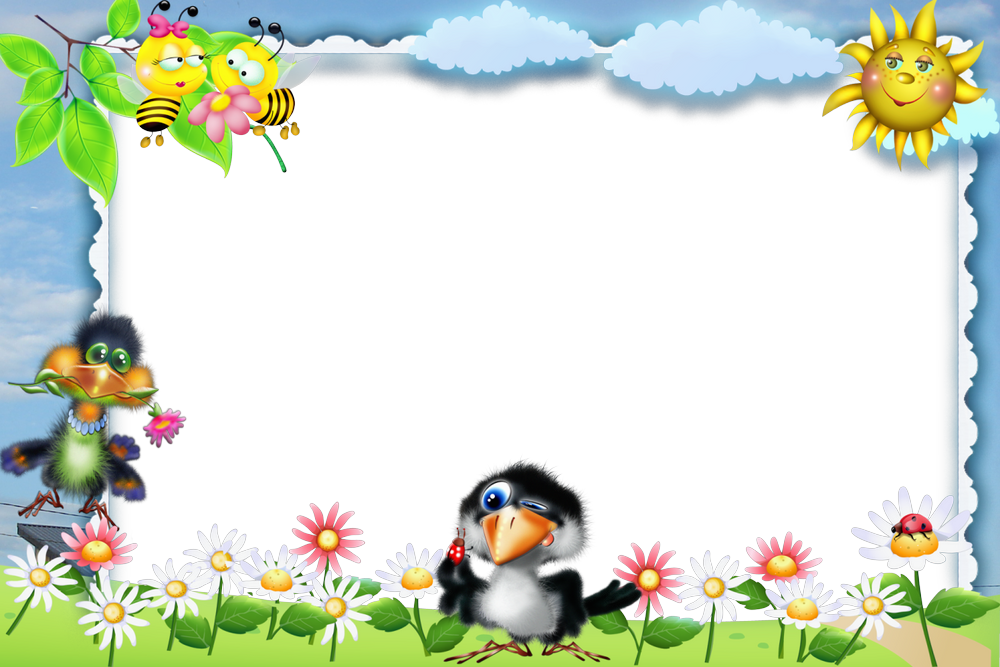 BT PHÁT TRIỂN CHUNG
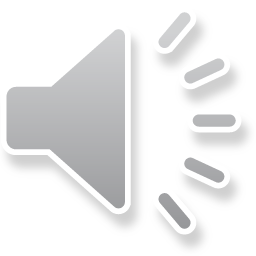 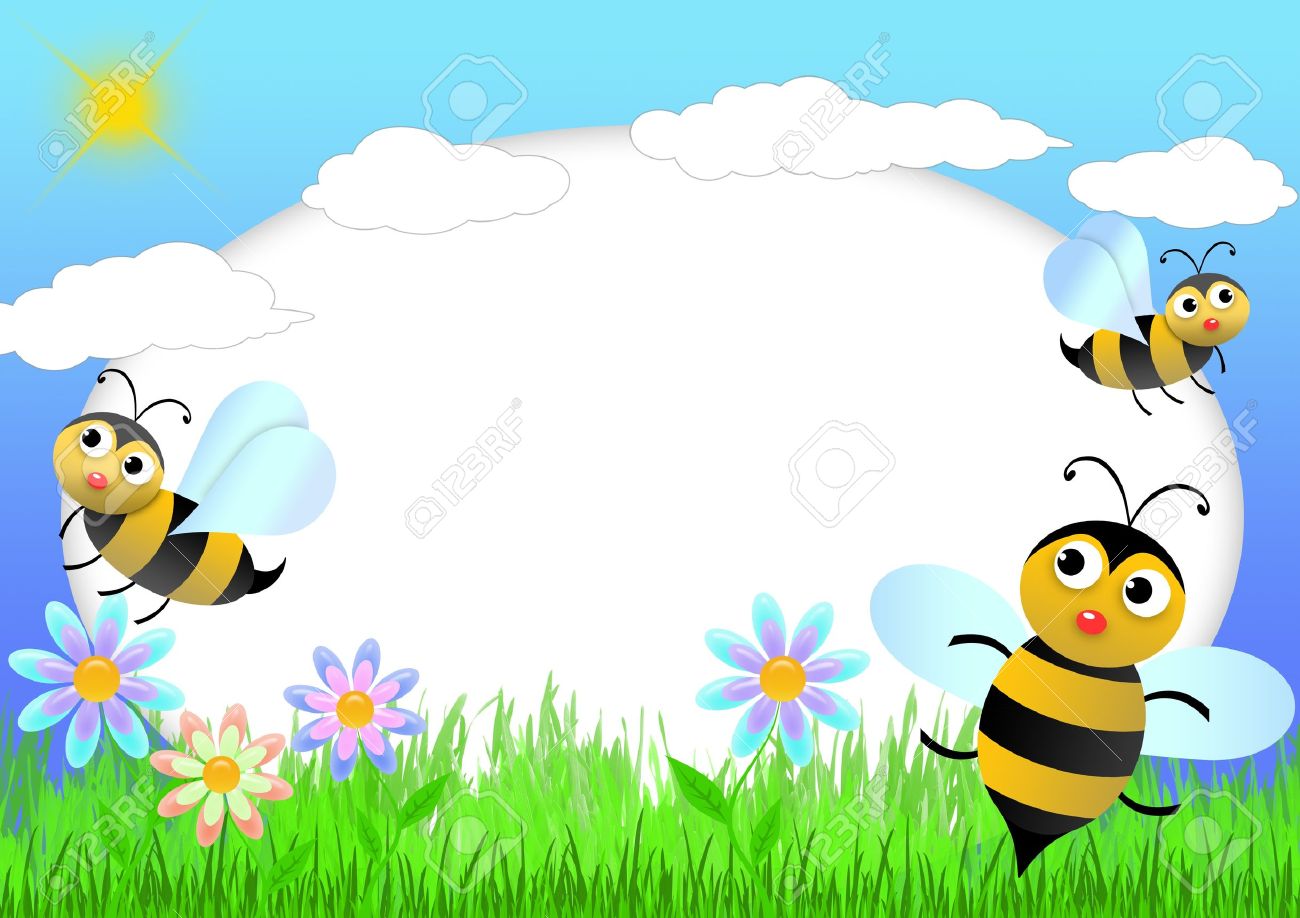 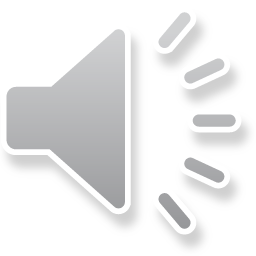 VẬN ĐỘNG CƠ BẢN
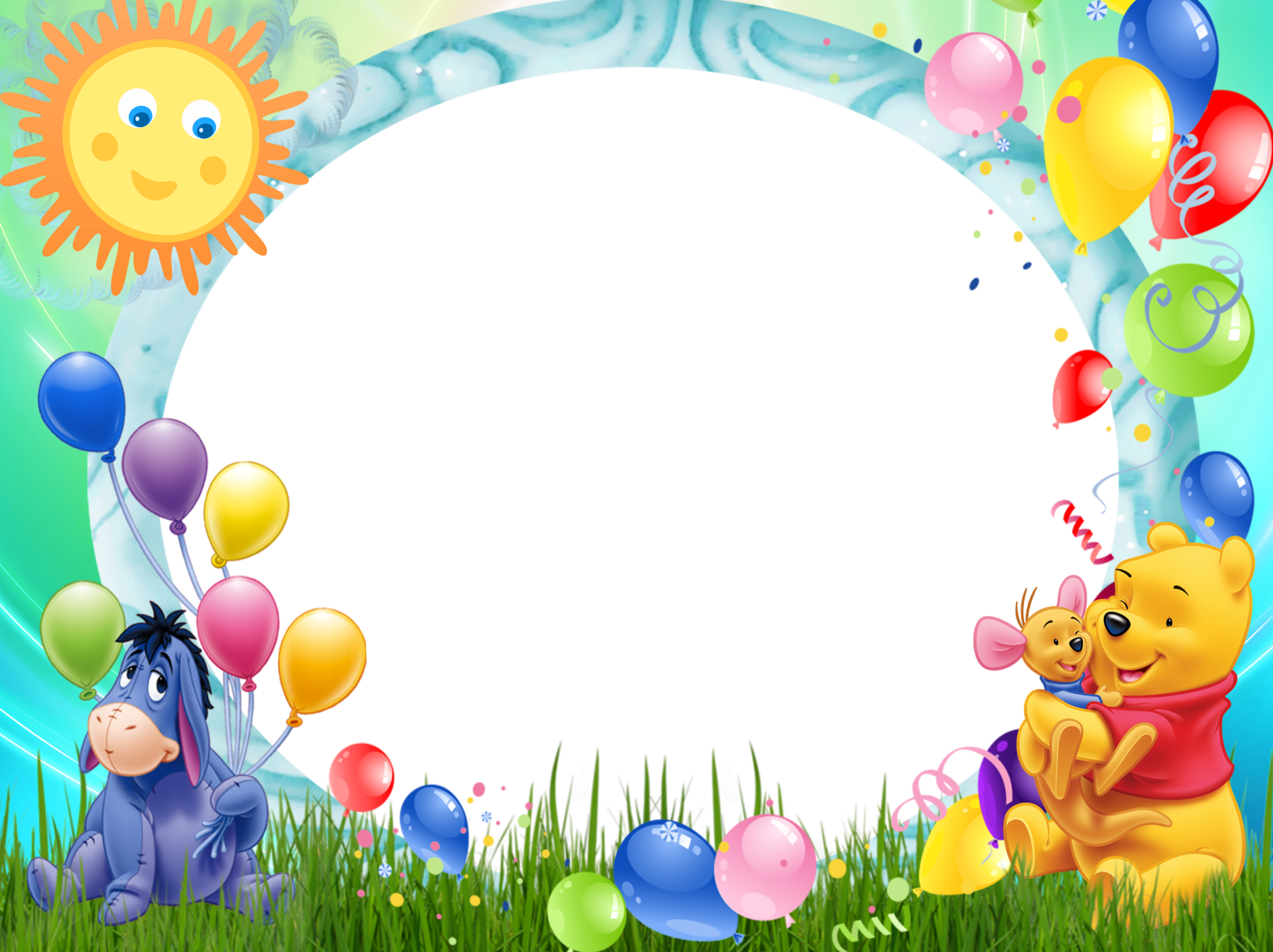 Trò chơi vận động :

Nu na nu nống
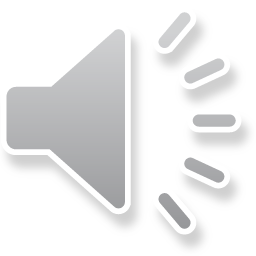 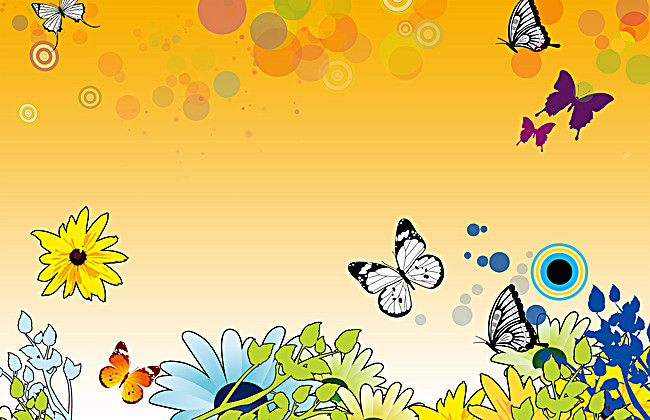 III. HỒI TĨNH
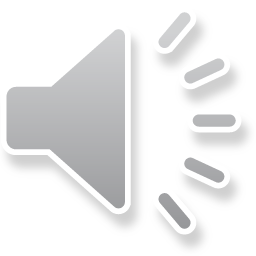 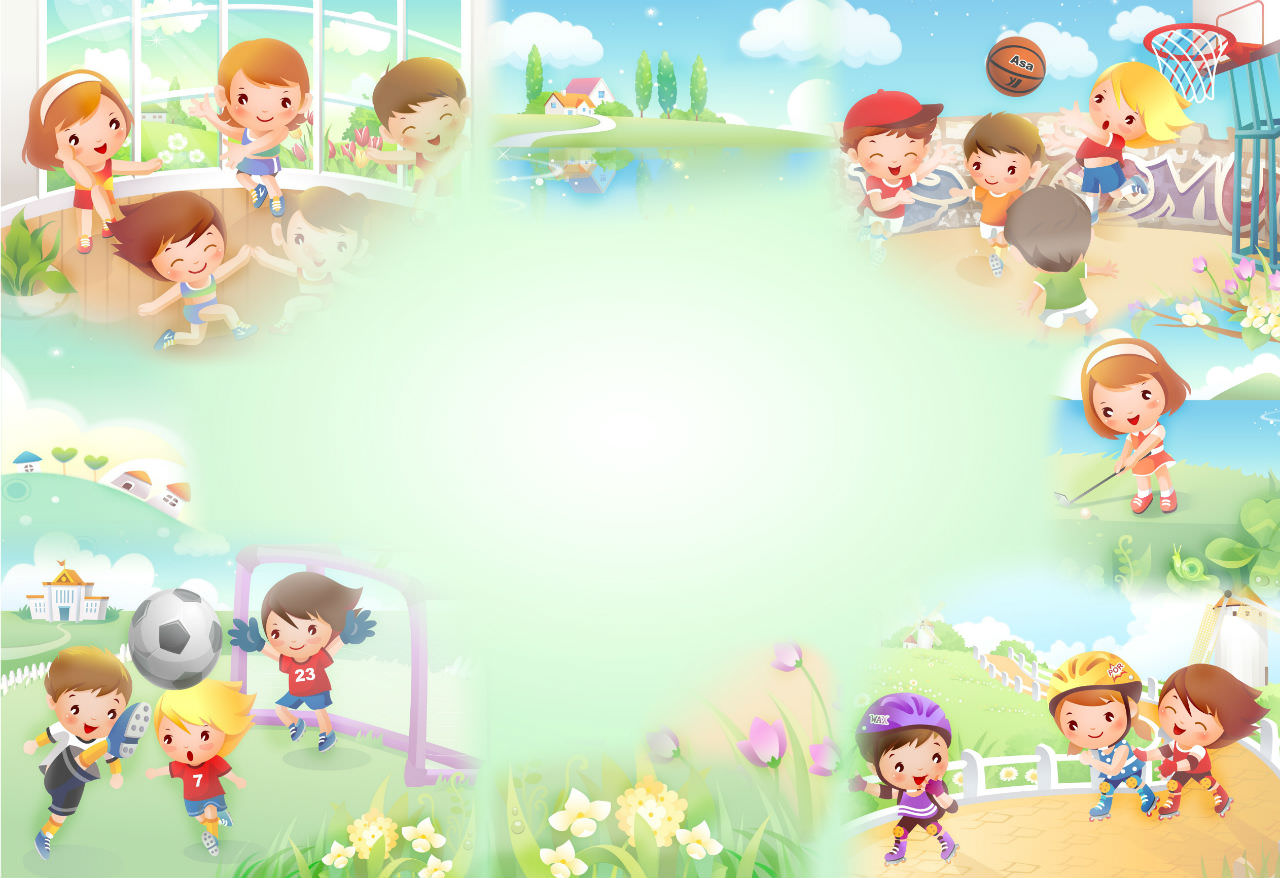 Giờ học đến đây là hết
Xin cảm ơn các cô và các con